Milí žiaci, tento týždeň si povieme niečo vedení el. prúdu v kvapalinách.  Do zošitov si napíšte názov, ktorý je na druhej snímke. Prezrite si prezentáciu. Poznámky k tejto téme sú v dokumente, pod prezentáciou na stránke školy.
Pekný týždeň vám prajem. Odfotené poznámky mi prepošlite na email do 22.5.2020 na martinaonuf@centrum.sk
Vedenie elektrického prúdu v kvapalinách. Elektrolýza a jej využitie
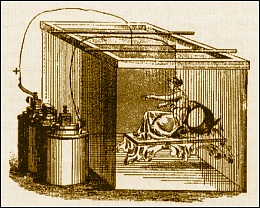 Opakujeme
Ak atóm prijme elektrón(y), stáva sa z neho častica so záporným elektrickým nábojom – anión.
Ak atóm odovzdá elektrón(y), stáva sa z neho častica s kladným elektrickým nábojom – katión. 
Ak rozpustíme vo vode kyseliny, hydroxidy, soli, dochádza k ich disociácii – rozkladu na anióny a katióny. Napr:
NaCl 	   Na+ + Cl- 
 HCl	 H+ + Cl- 
NaOH	    Na+ + OH-
Vedenie elektrického prúdu v kvapalinách
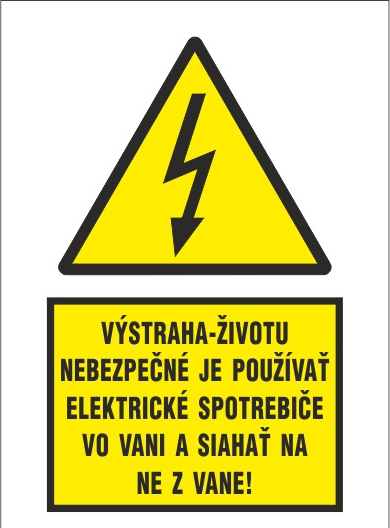 Aj kvapaliny sú za určitých podmienok elektricky vodivé.
Touto podmienkou je prítomnosť katiónov a aniónov v kvapaline.
Elektrický prúd je potom tvorený usmerneným pohybom katiónov a aniónov.
Vodné roztoky solí, kyselín a zásad vedú elektrický prúd.
Takýto vodný roztok nazývame elektrolyt.
Dej, ku ktorému v elektrolyte prechodom elektrického prúdu dochádza sa nazýva elektrolýza.
Elektrolýza
Do nádoby s elektrolytom sú ponorené dva vodiče – elektródy. 
Prvá je pripojená na kladný pól zdroja a nazýva sa anóda (priťahuje anióny)
Druhá je pripojená na záporný pól zdroja a nazýva sa katóda (priťahuje katióny)
Počas elektrolýzy prebiehajú v elektrolyte a na elektródach redoxné chemické reakcie a dochádza k prenosu hmoty.
Elektrolýza NaCl
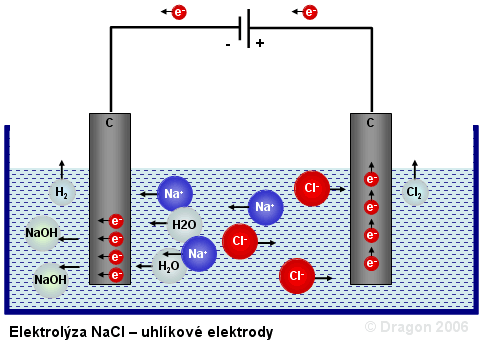 Pri elektrolýze chloridu sodného sa na zápornej elektróde uvoľňuje plynný vodík, na kladnej elektróde plynný chlór, v elektrolyte vzniká ešte hydroxid sodný .
Využitie elektrolýzy
Je to dej, ktorý má obrovské využitie:
Oddeľovanie častíc chemických látok (elektrolýza vody)
Výroba čistých kovov (hliník)
Galvanické pokovovanie predmetov(pochrómovanie, pozinkovanie, pozlátenie, postriebrenie,...)
Zdroje jednosmerného elektrického napätia(monočlánky, batérie, akumulátory)
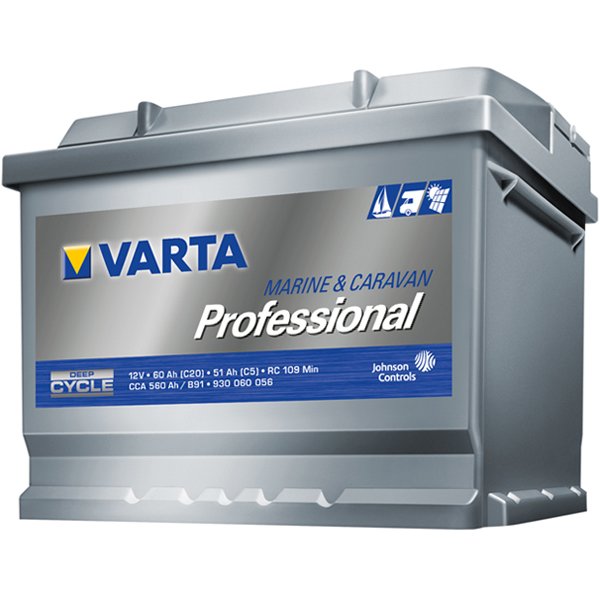 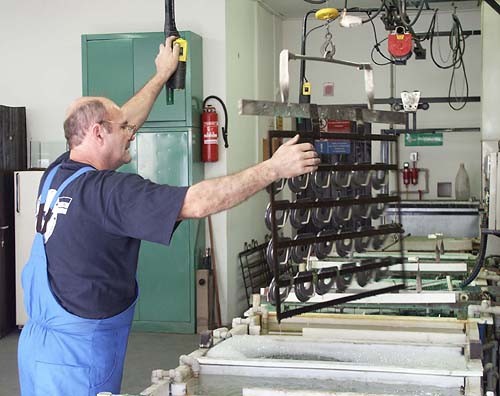 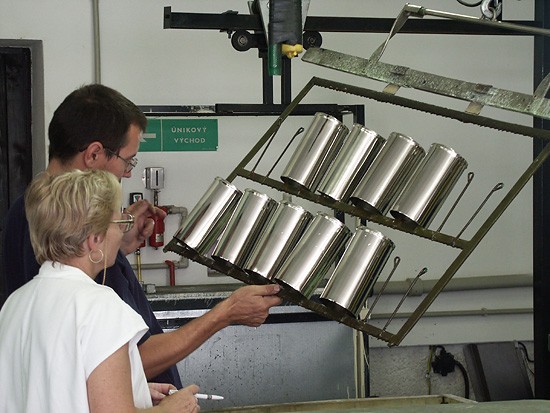